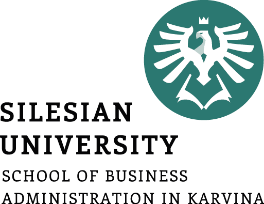 Logistics
-
transport
The aim of this lecture is to introduce you to transport facilities and individual modes of transport
.
Šárka Čemerková
Lecturer
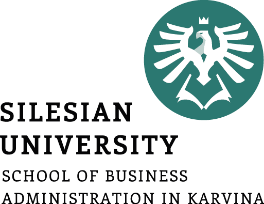 Logistics
-
Transport
Transport facilities
Transport classification
Characteristics of transport by transport routes
.
Structure of the lecture
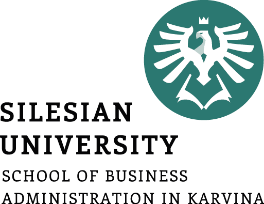 Transport

interconnects individual parts of the logistics process
ensures the physical movement of products from the place where they are produced to the place where they are needed - the benefits of the place
is a time-benefit factor - it determines how quickly and how reliably a product is moved from one location to another location
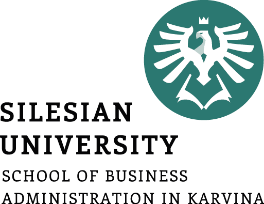 logistics management in transport = integrated use of technical, organizational and management methods to ensure the transfer of the required items at the right time at the right place with the required quality of services and relevant information
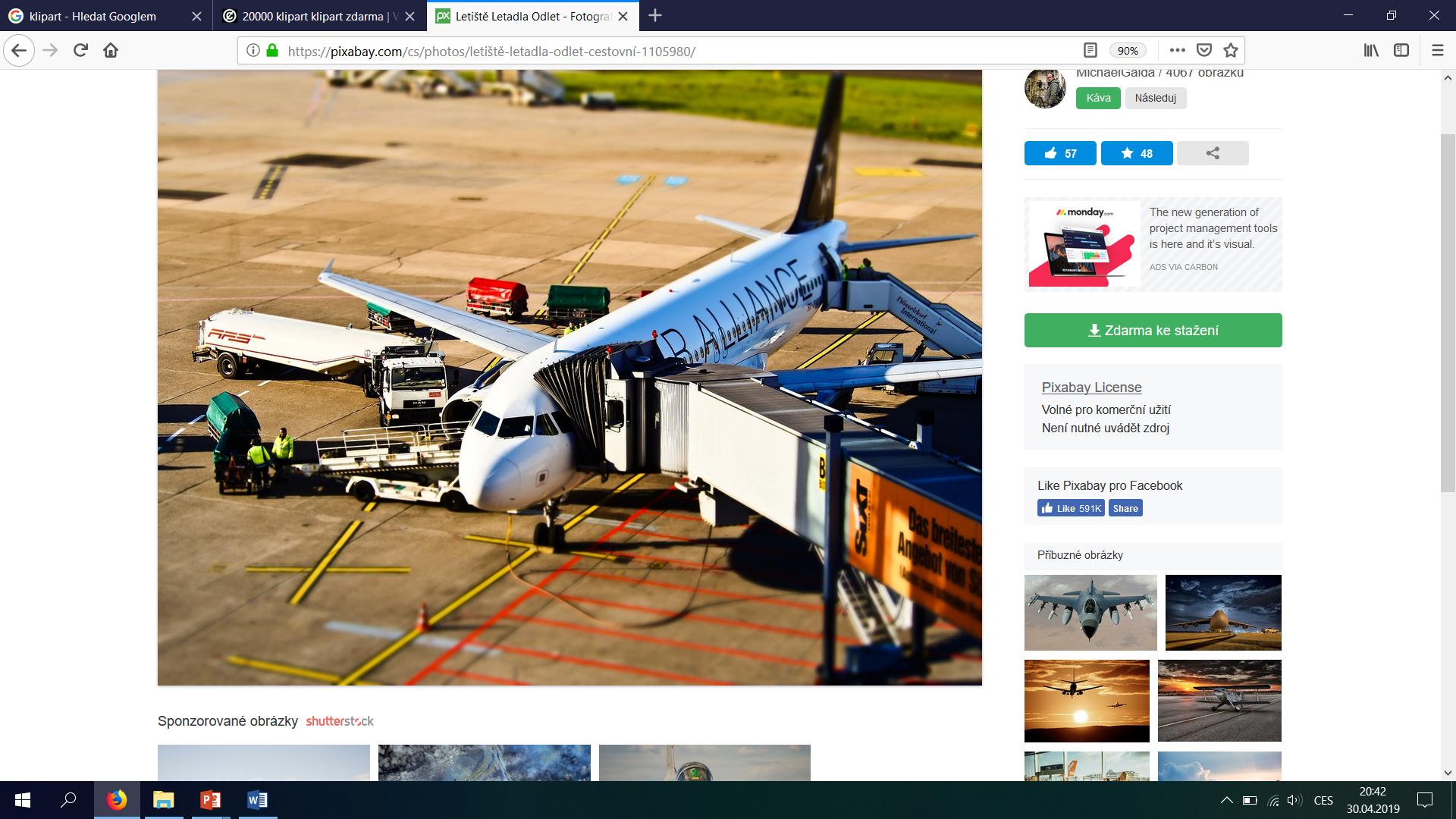 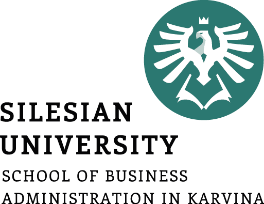 ensures the transfer of products to geographically separated markets
when products arrive on time in the market, undamaged and in the required quantities, transport provides added value to customers
planning of transport systems:
customer requirements for time and hence for transport costs
choice of transport facilities and other loading aids
choice of means of transport
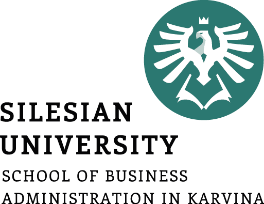 Transport facilities
   types of transport facilities:
 pallets
 containers
 dimensionally unstable containers
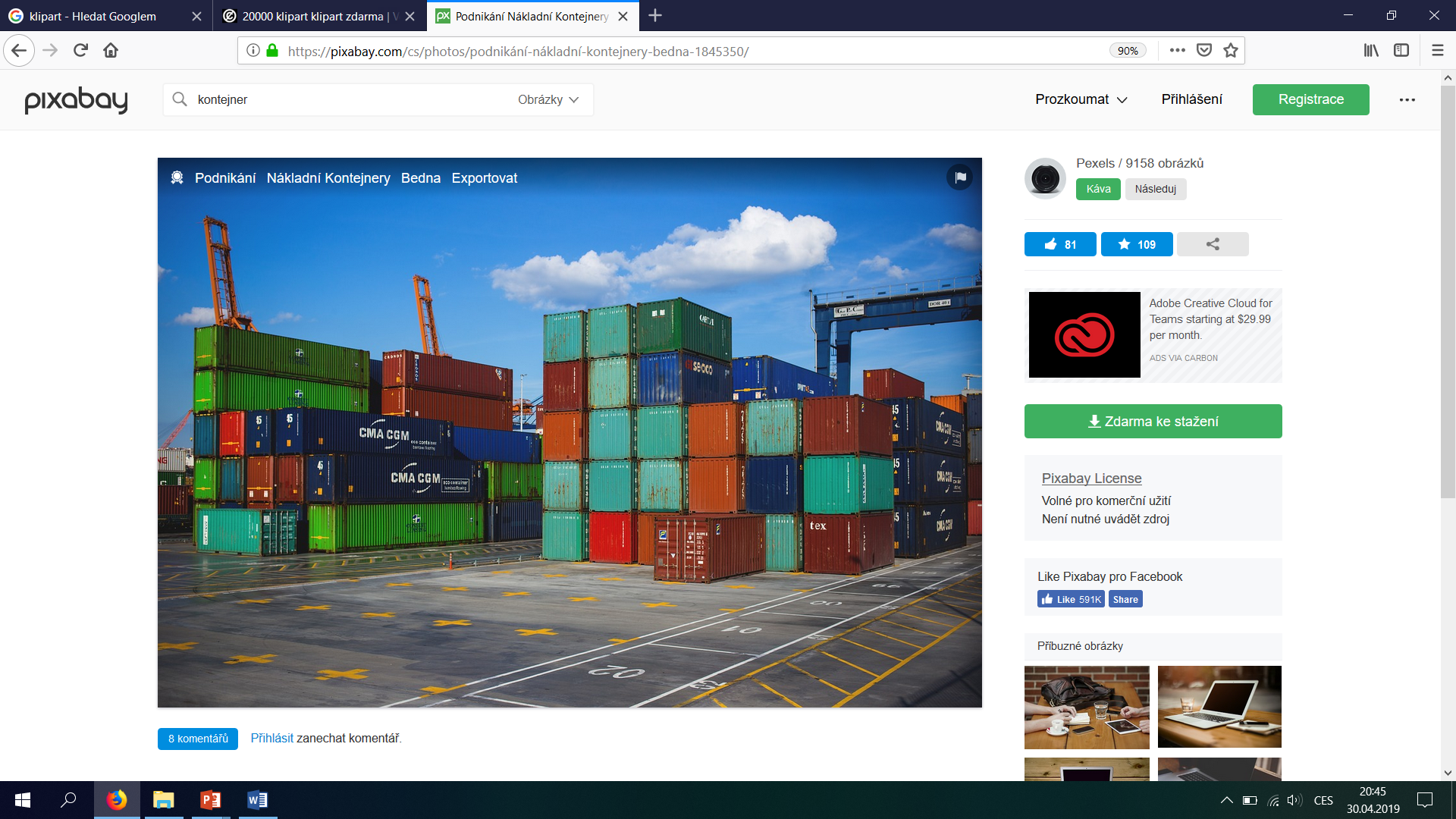 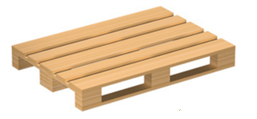 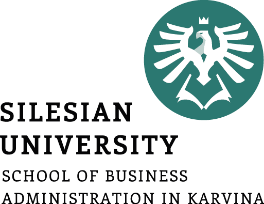 function of transport facilities:
 acceptance and unification of transported materials
 protection of transported goods against damage, theft, etc.
 manipulability
 storability
 information carriers
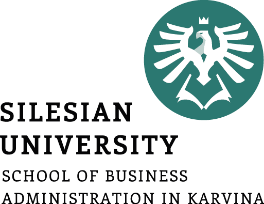 Transport classification
 by supplier and customer:
outside the company
inside the company:
continuous means of transport 
non-continuous means of transport
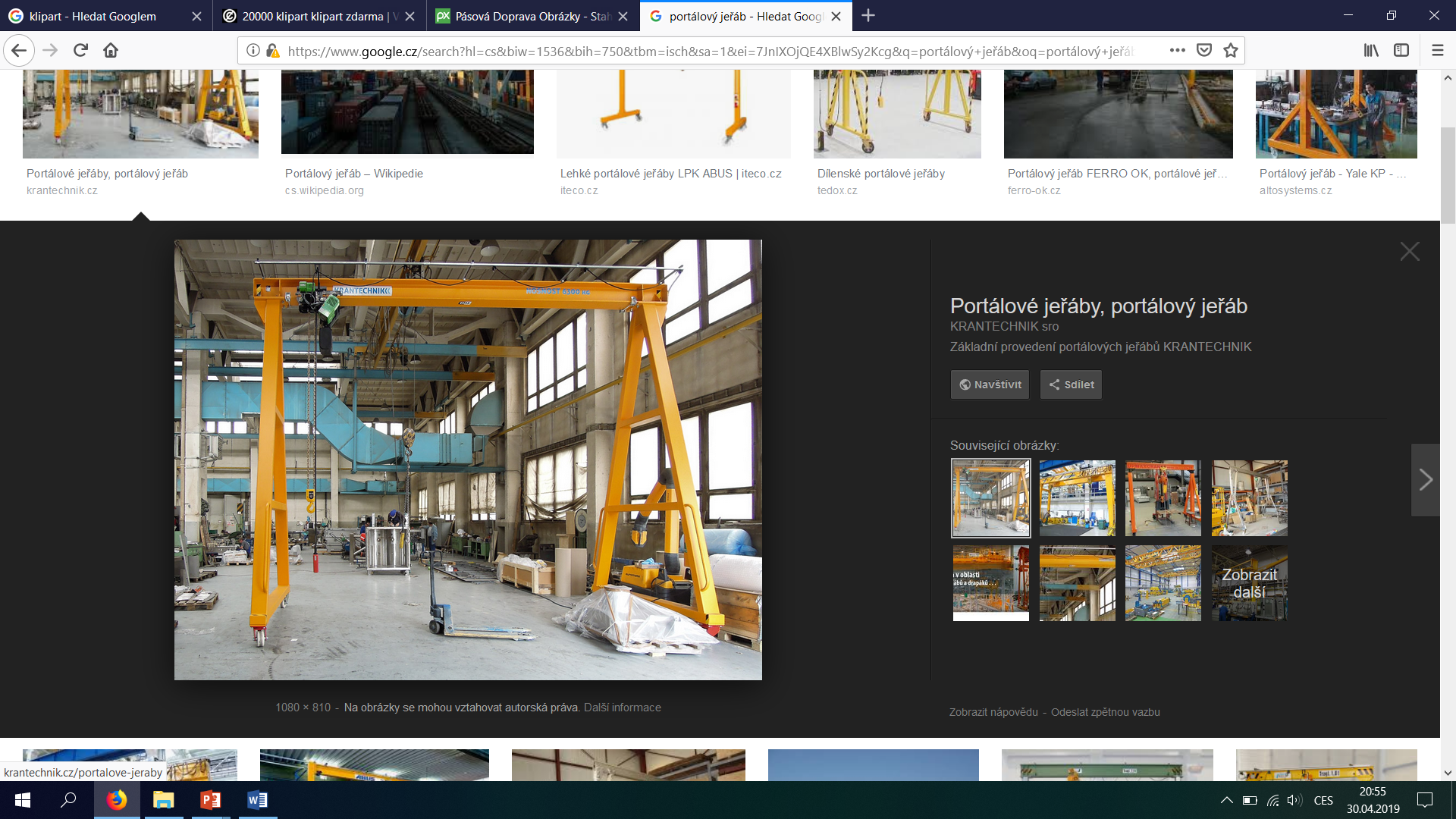 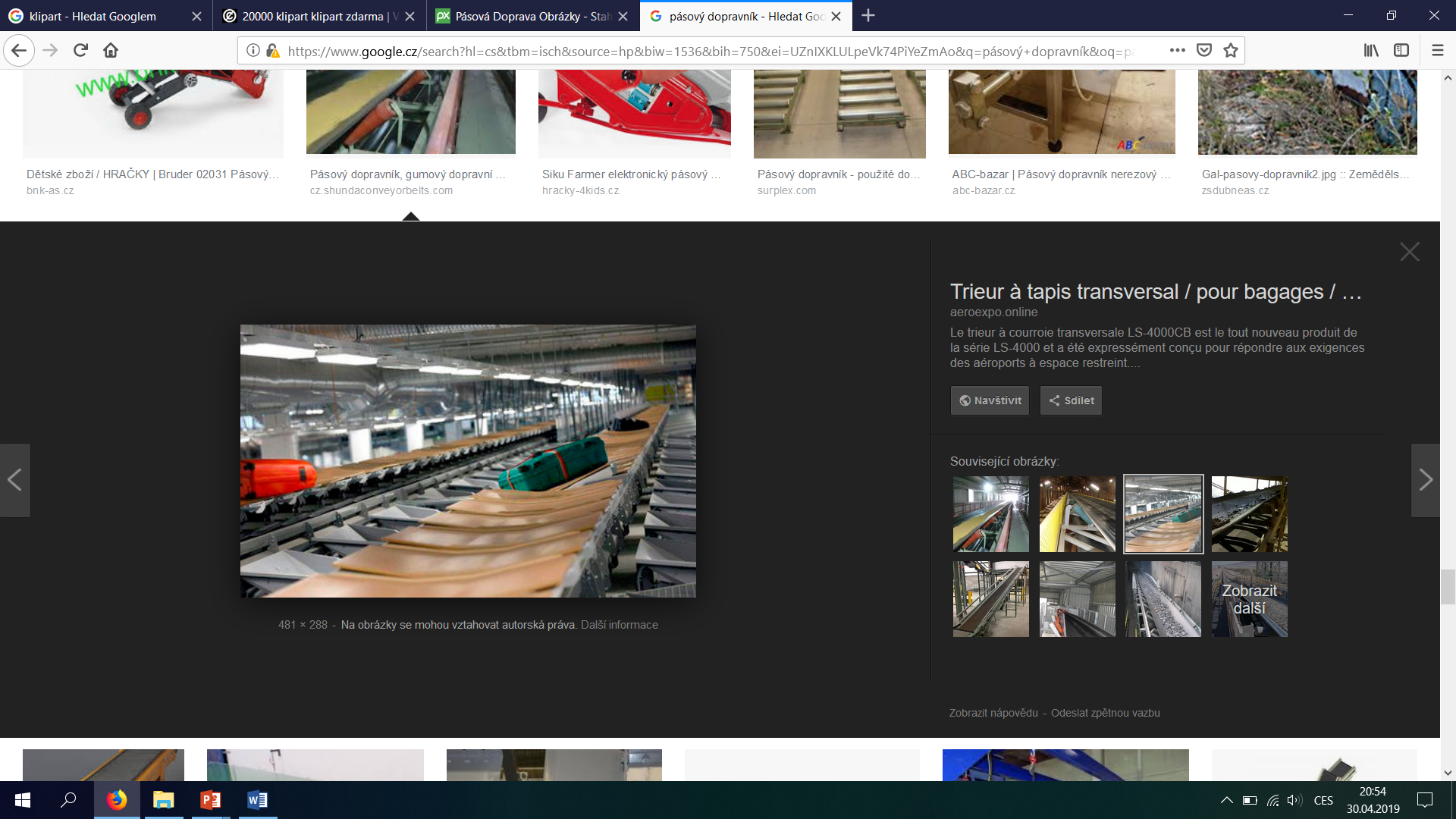 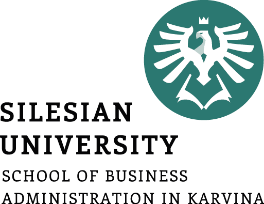 by transported object:
passenger
freight
 by transport route:
road
rail
water:	
inland (river and lake)
sea
air
pipeline
combined transport: rail-road, road-ship, road-air or rail-ship
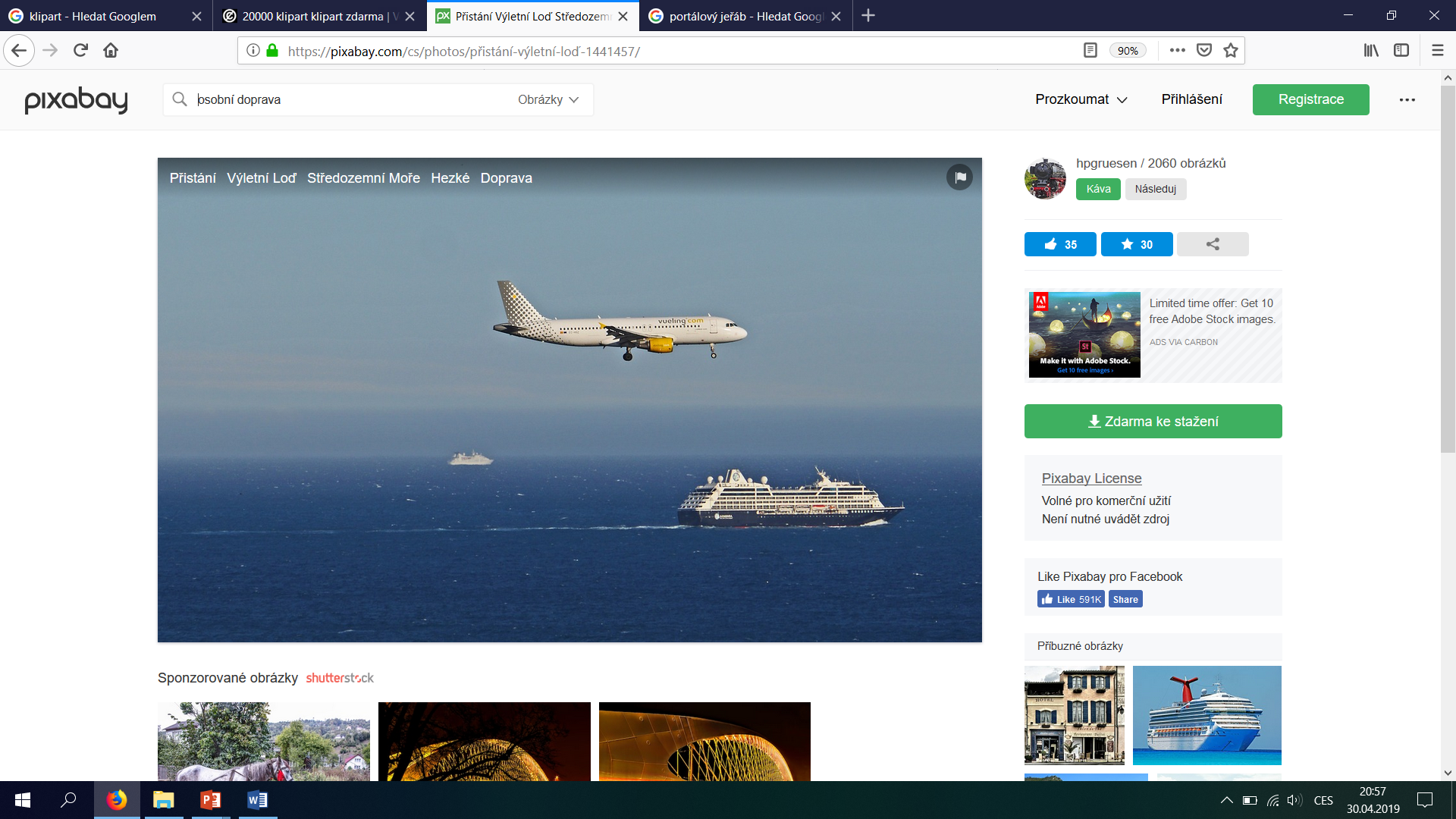 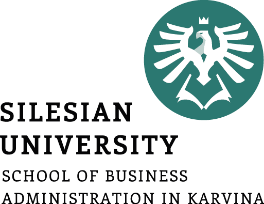 Road transport
 positives vs. negatives 
 full truck shipment
 collection service
 extra-large (oversized) transport
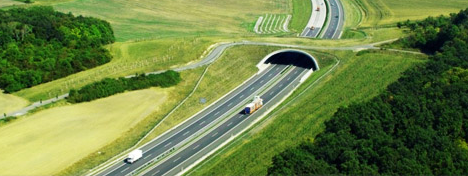 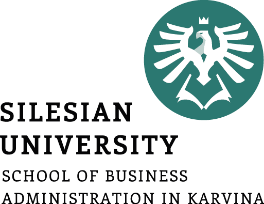 Road train (XXL, LCV, gigaliner, Eurocombi, Megatruck)
road set in the Czech Republic 22 m (up to 153 pallets), with the exception of more,in the world about 50 m
up to 4 differenttemperature modes
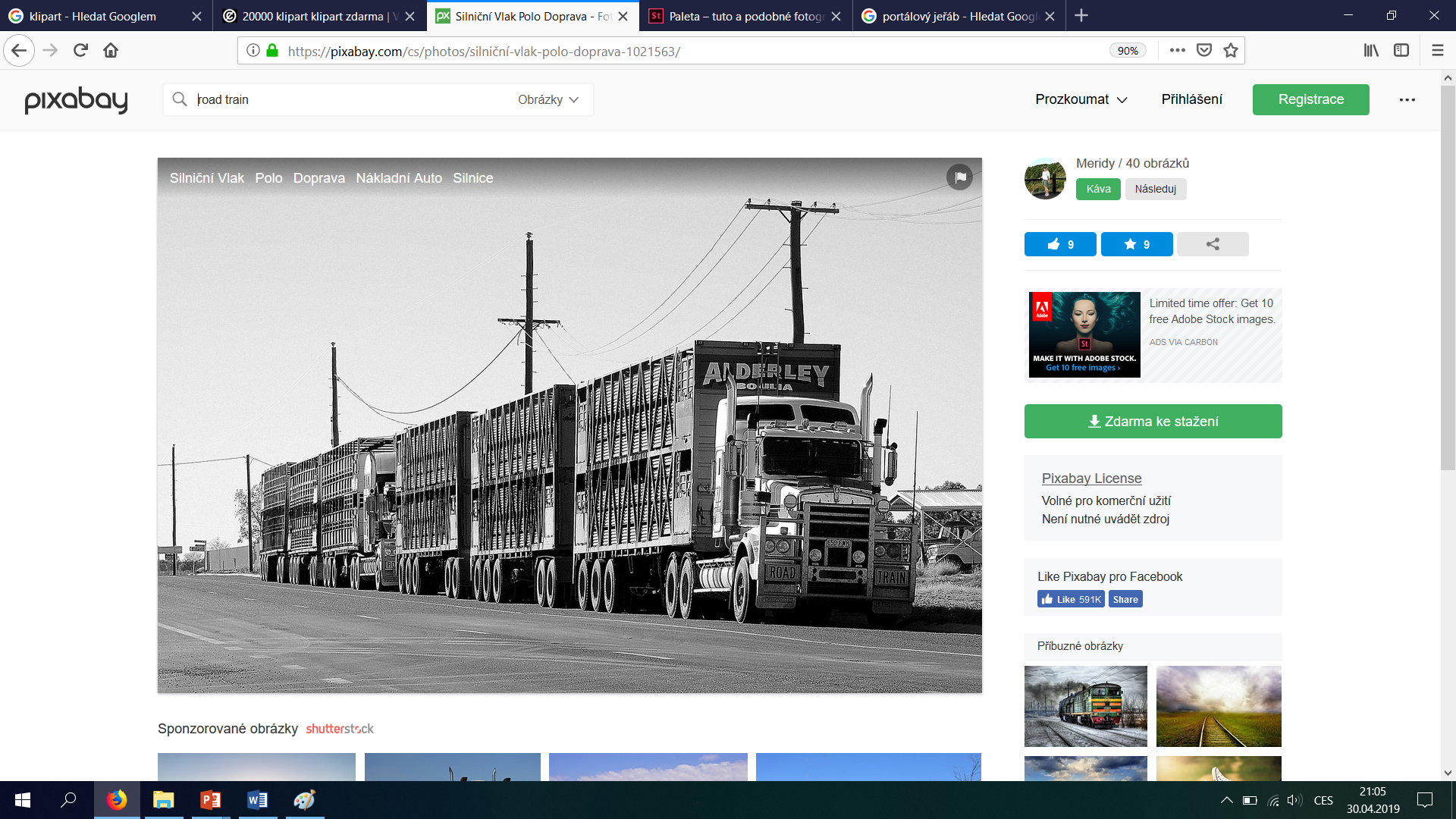 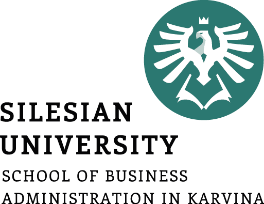 conditions of use in the Czech Republic:
Subject to approval of the Ministry of Transport of the Czech Republic, which approves the transport route (for 3 months)
Weight max 48 t, on D1 near Prague 40 t (bridge capacity)
Only on separate motorways and expressways, except for max. 10 km for loading / unloading
It can not cross the railway
Special designation
E.g. Schenker  - piece shipments Prague-Brno
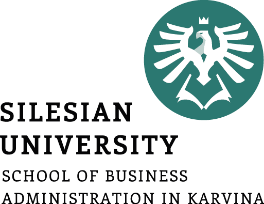 Rail transport
 positives vs. negatives
 individual wagon consignments
 express parcels
 complete train
 individual consignments
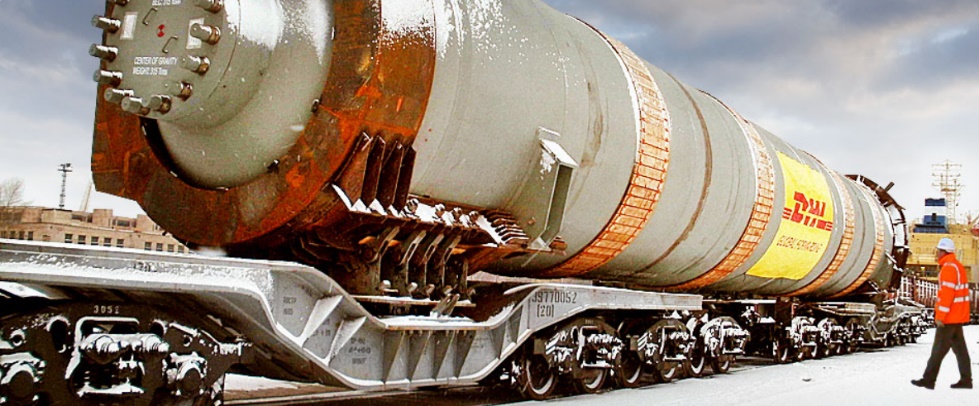 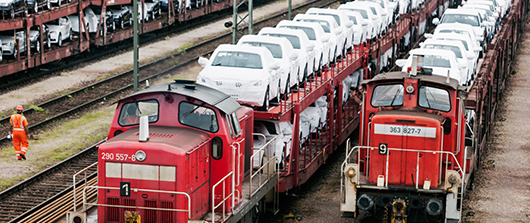 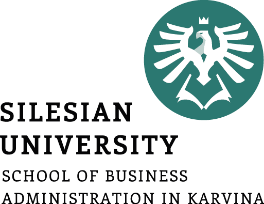 Water transport
 positives vs. negatives 
 rivers, lakes and artificial water channels
 sea:
 coastal (cabotage)
 transoceanic
 liner
 charter
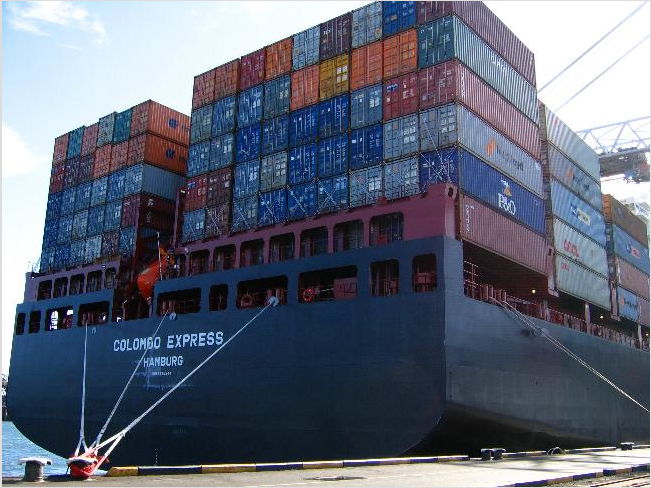 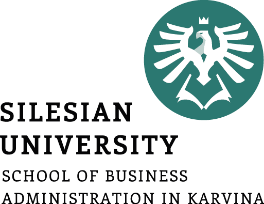 Air transport
 positives vs. negatives
 regular line
 charter
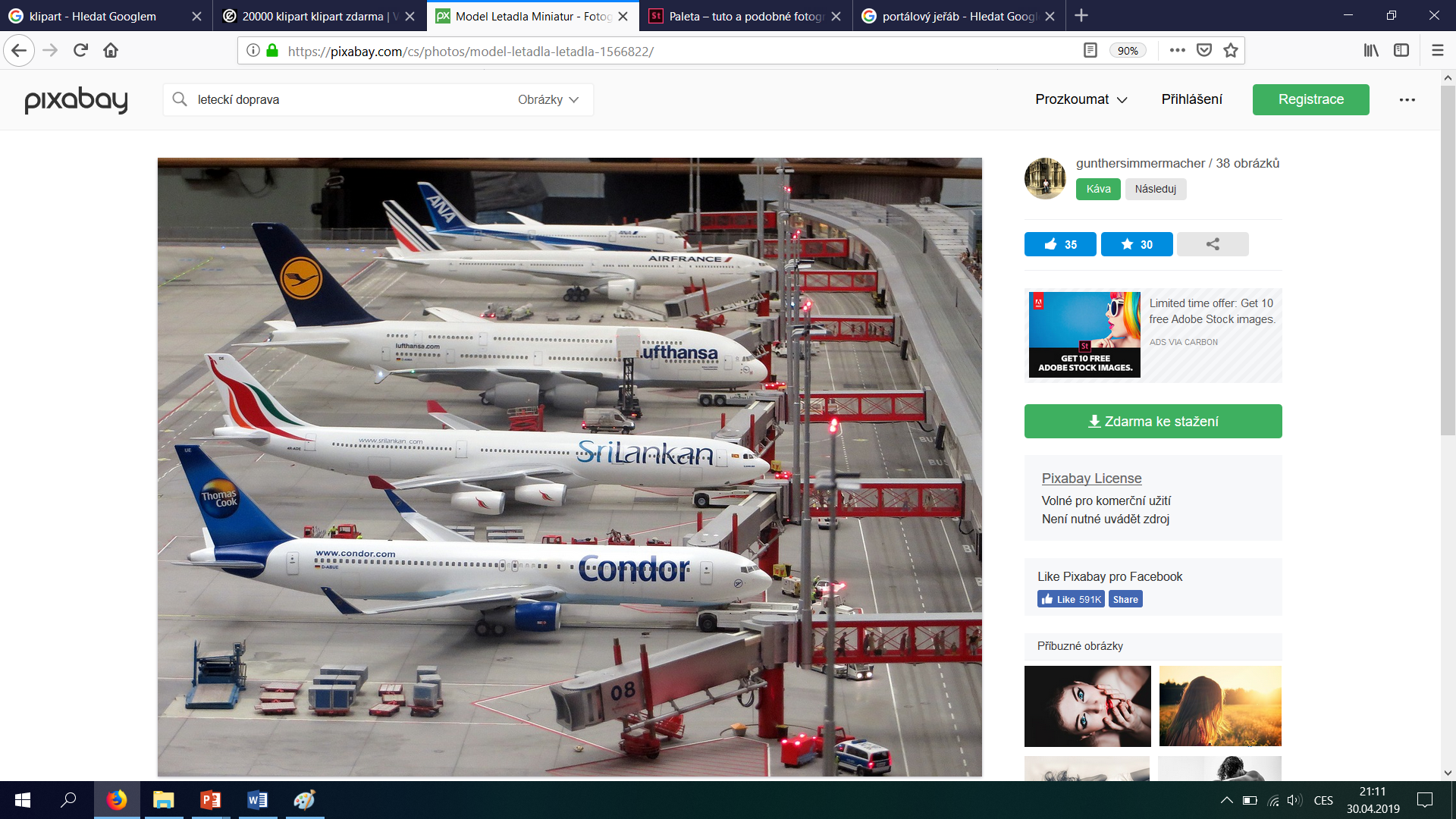 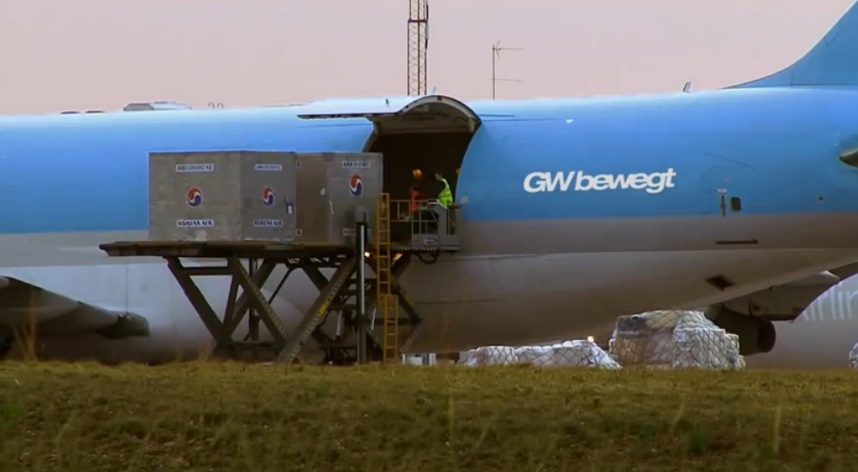 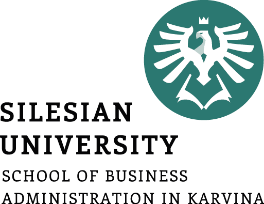 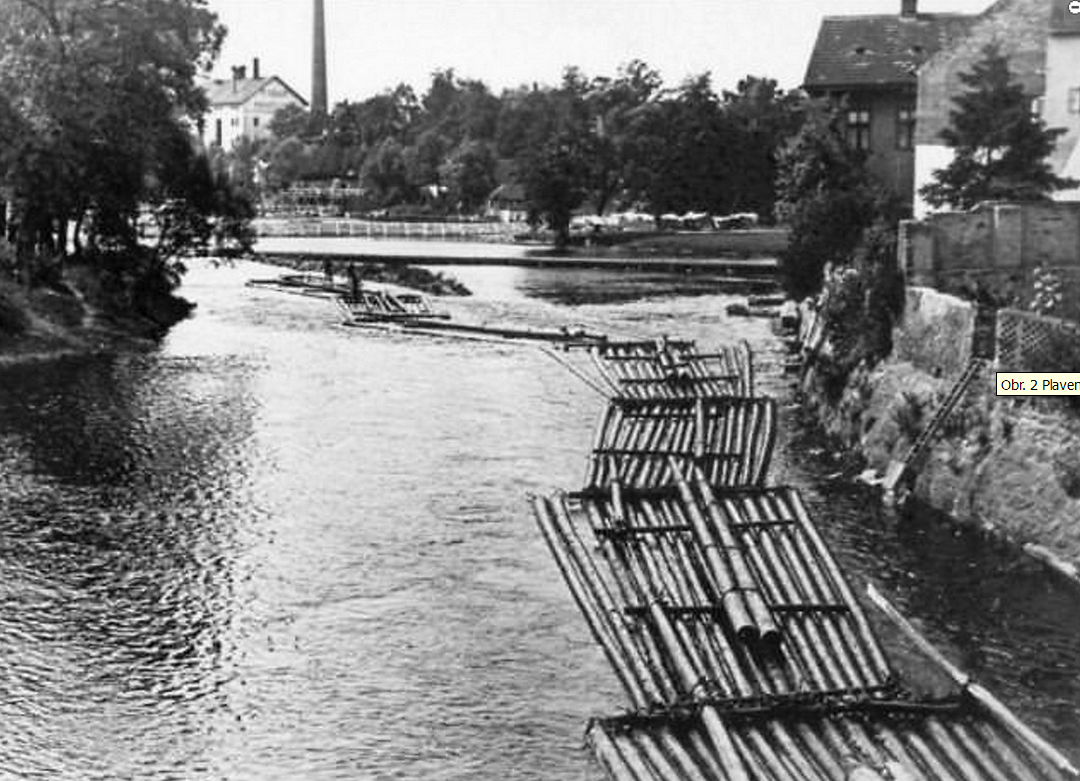 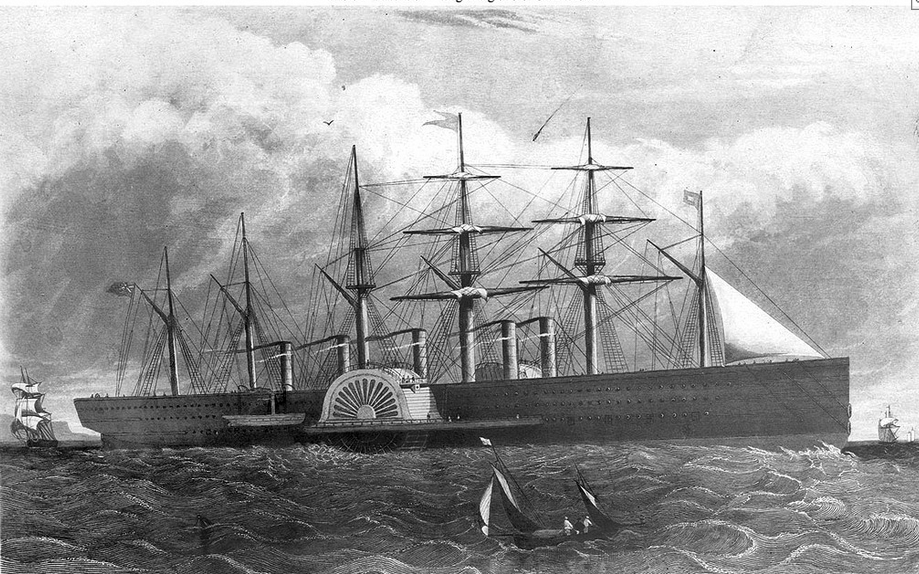 [Speaker Notes: British merchant ship from the 19th centurywooden rafts]
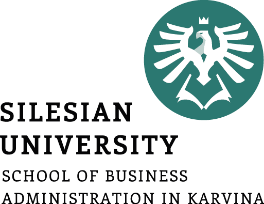 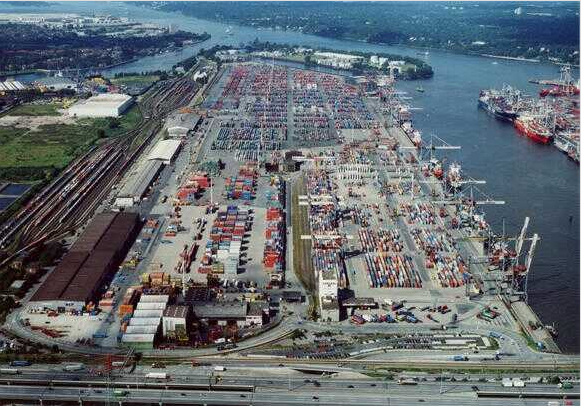 Port of Bremenhaven
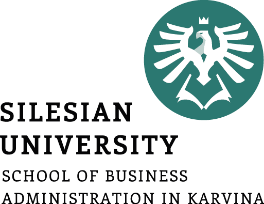 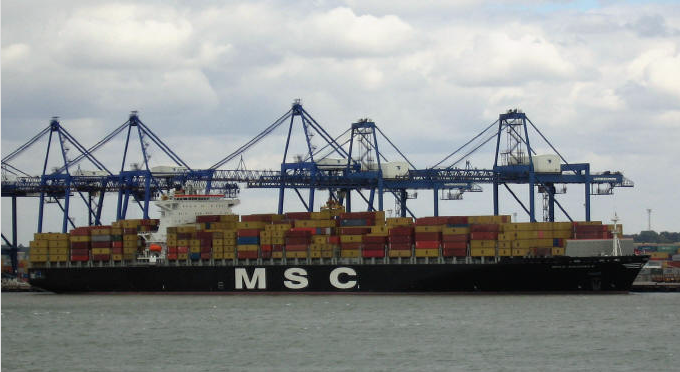 River transport
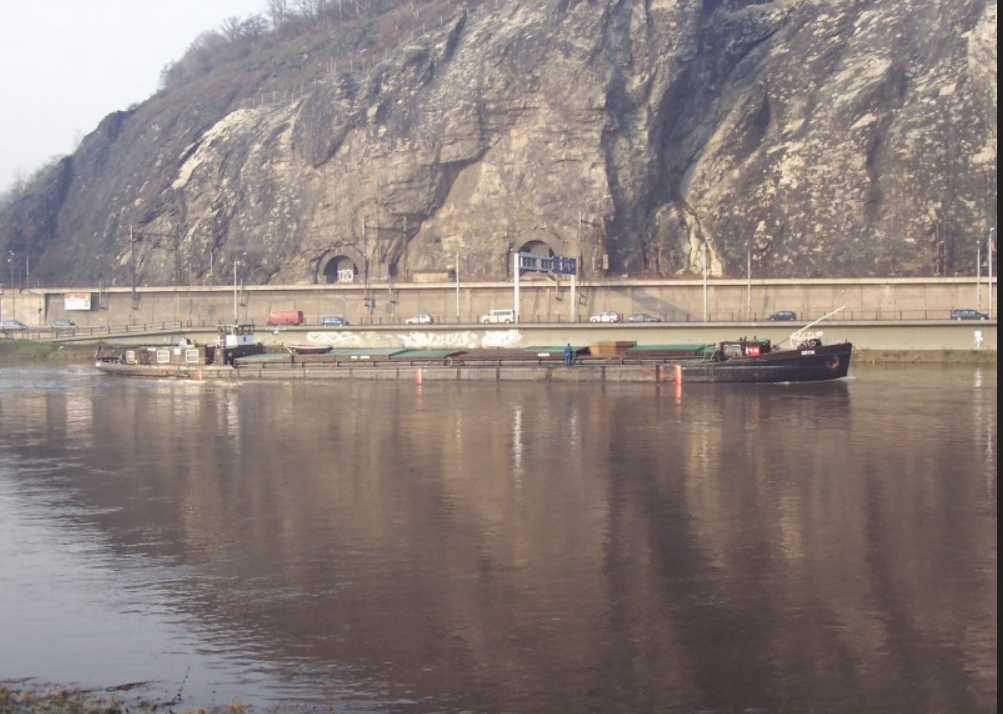 European riverways
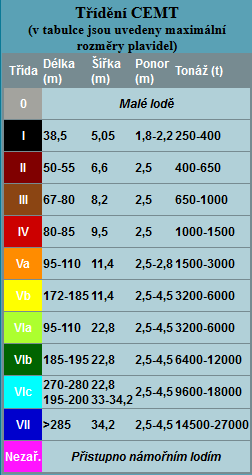 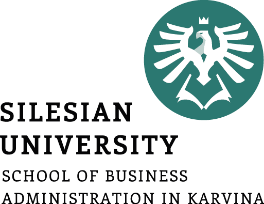 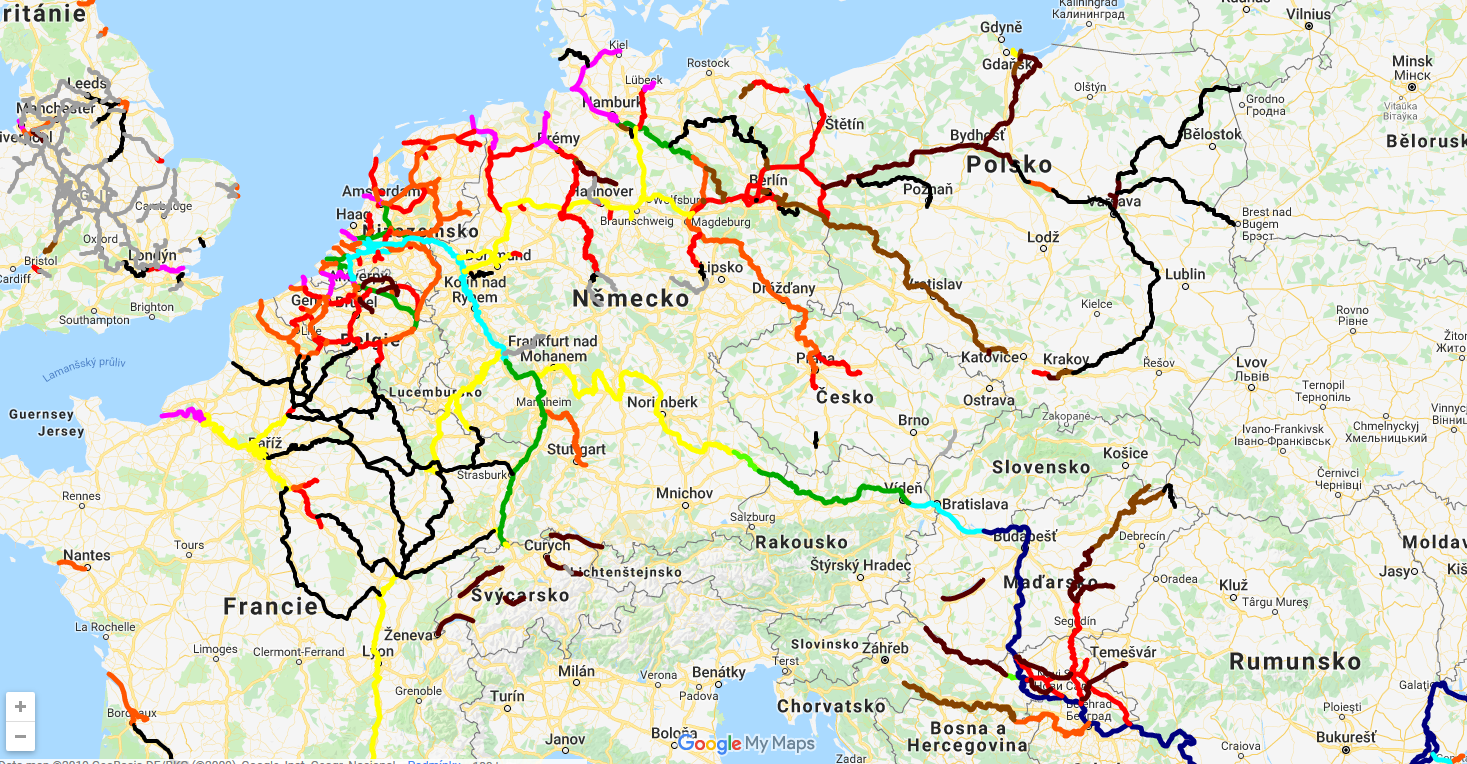 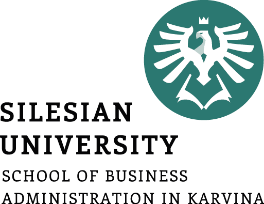 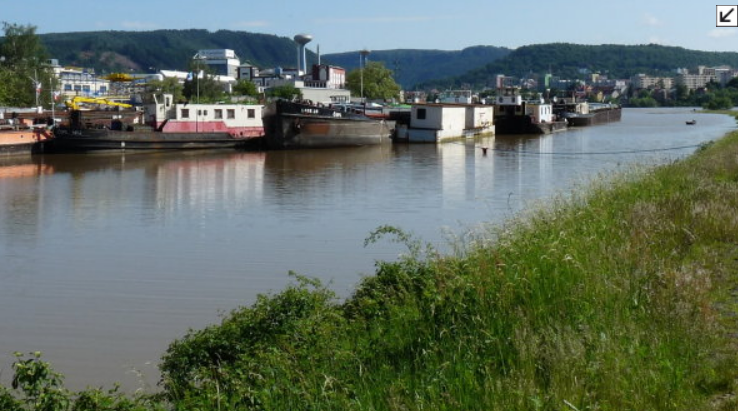 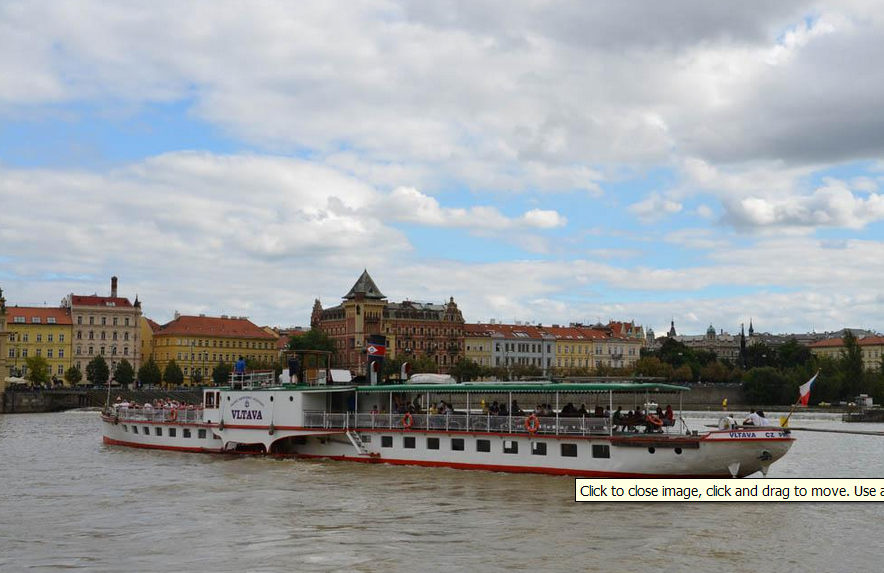 Cruise liner in Prague
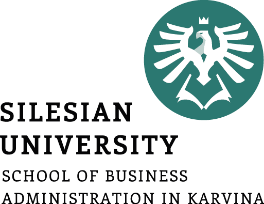 Shipping density map
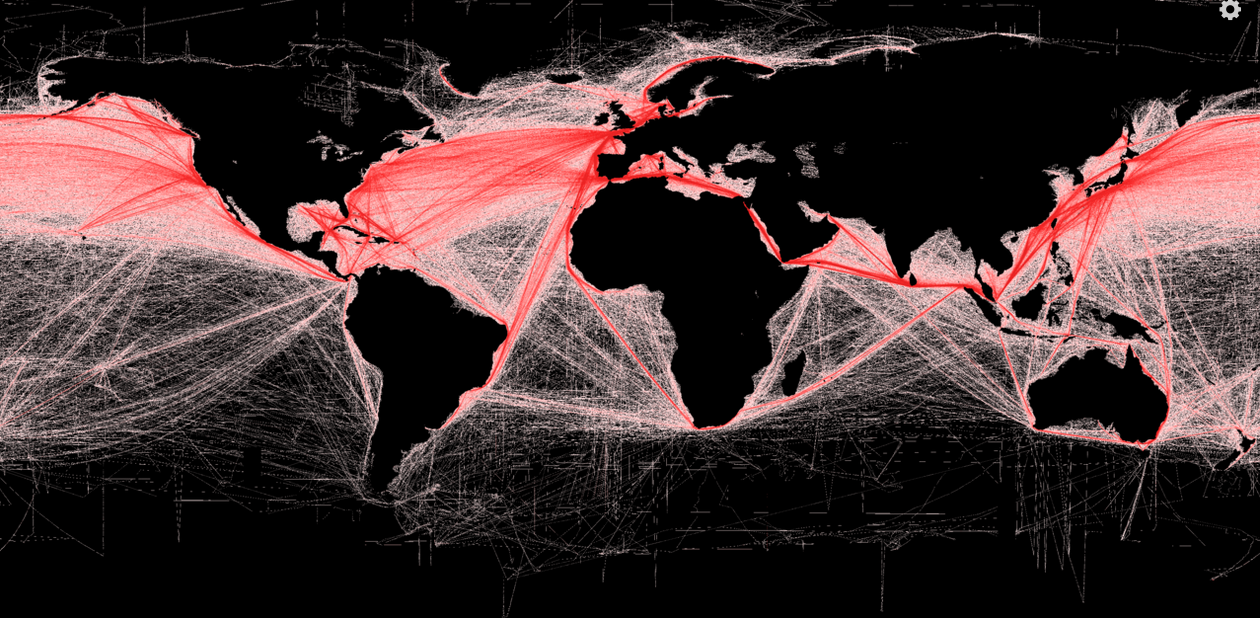 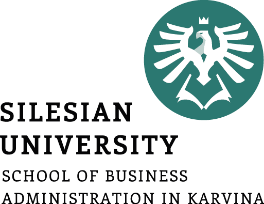 World's largest container shipping ports (2017)
Shanghai (China; 40.23 mil. containers-TEU)
Singapur (Singapur; 33.66 mil. TEU)
Shenzhen (China; 25.20 mil. TEU)
Ning-po-Zhoushan (China)
Hongkong (Hongkong )
Pusan (South Korea)
Kanton (China)
Qingdao (China)
Dubai (SAE)
Tianjin (China)
Rotterdam (Holland; 13.73 mil. TEU)
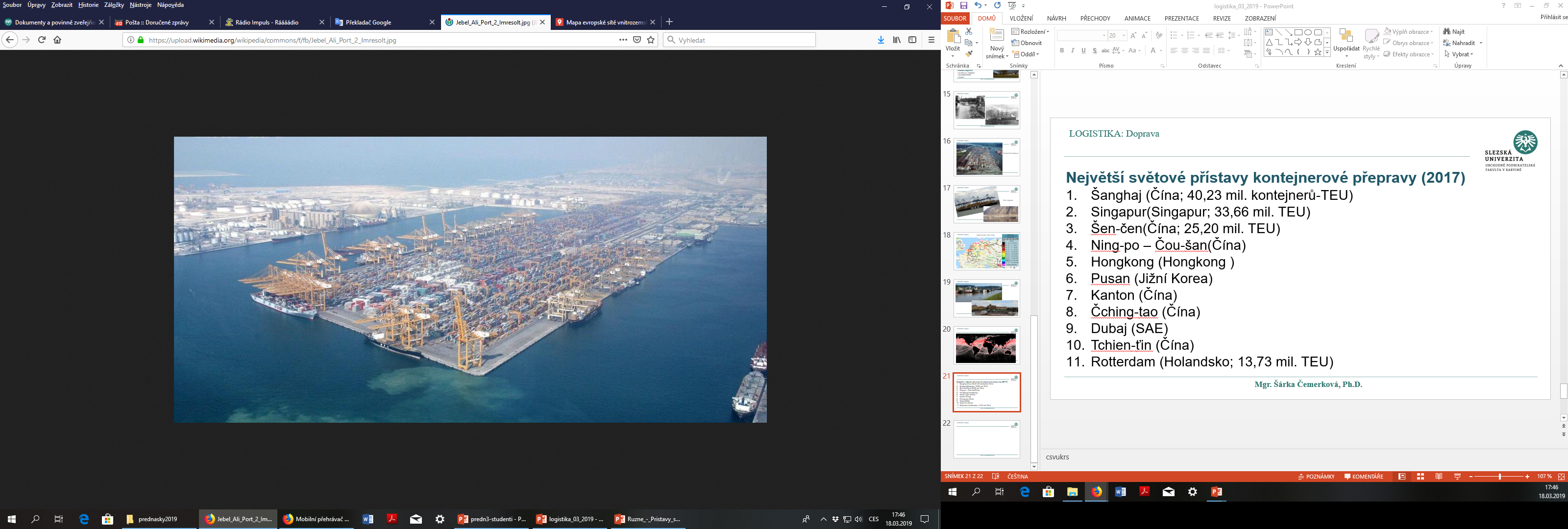 Note: TEU = Twenty-foot Equivalent Unit, where 1 TEU is equivalent to one 20-foot container.
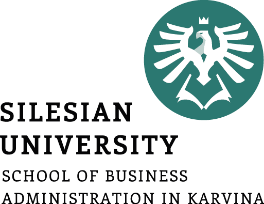 World's largest airports (number of passengers in millions in 2017)
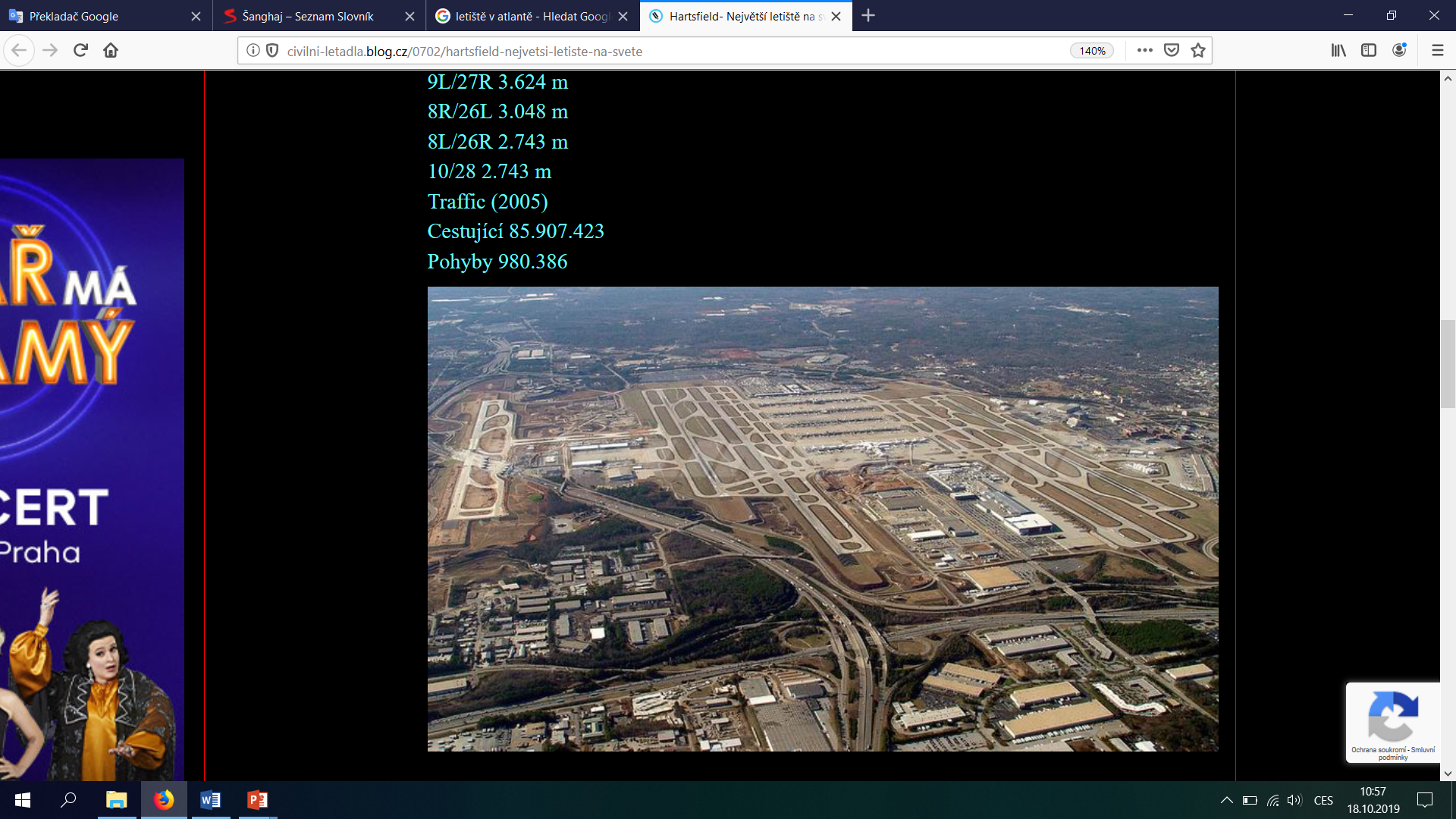 Source: airflight.blog.cz
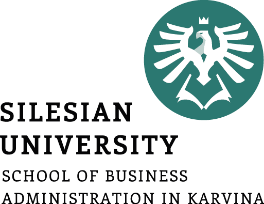 Pipeline transport
 positives vs. negatives
 product pipelines
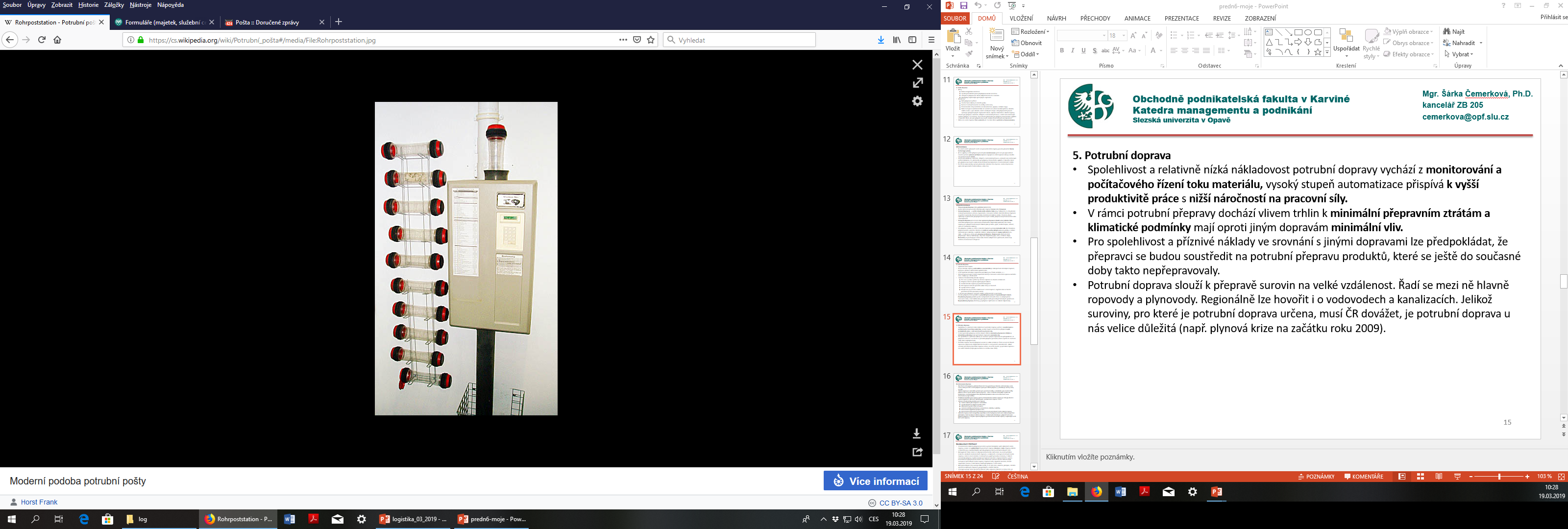 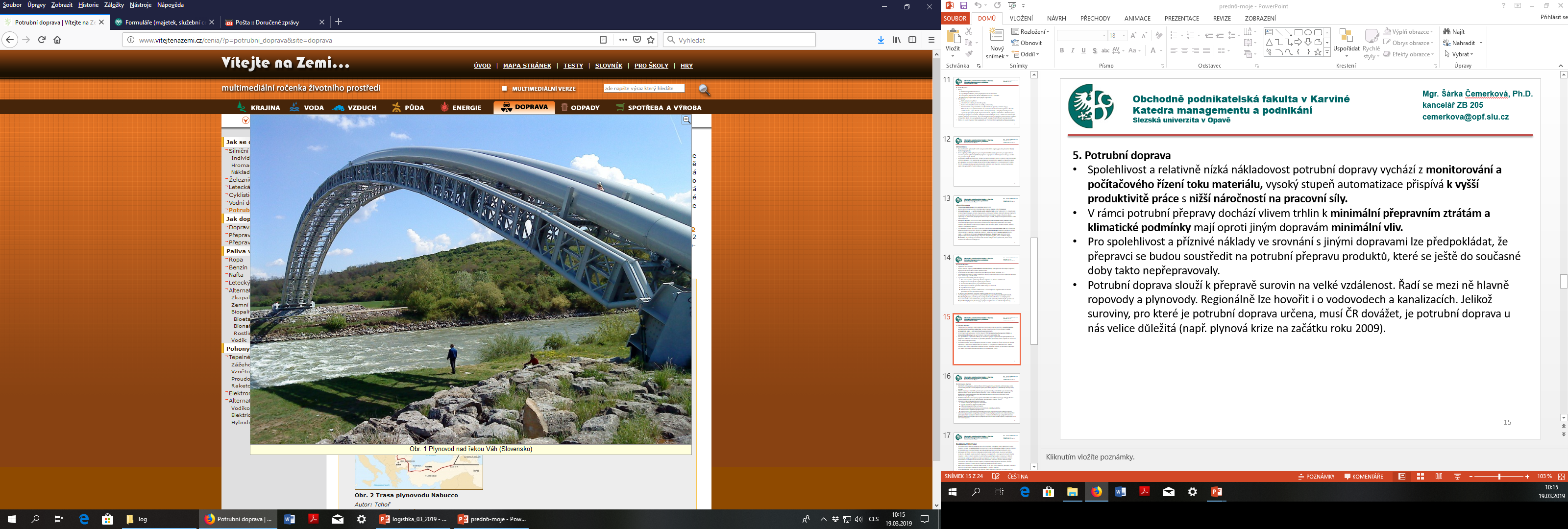 Source: vitejtenazemi.cz
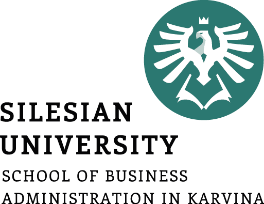 Combined transport


part of the route passes by rail, inland waterway or sea and the other carriage is covered by road transport
road transport is used to pick up the shipment from the sender and to deliver the shipment to the recipient
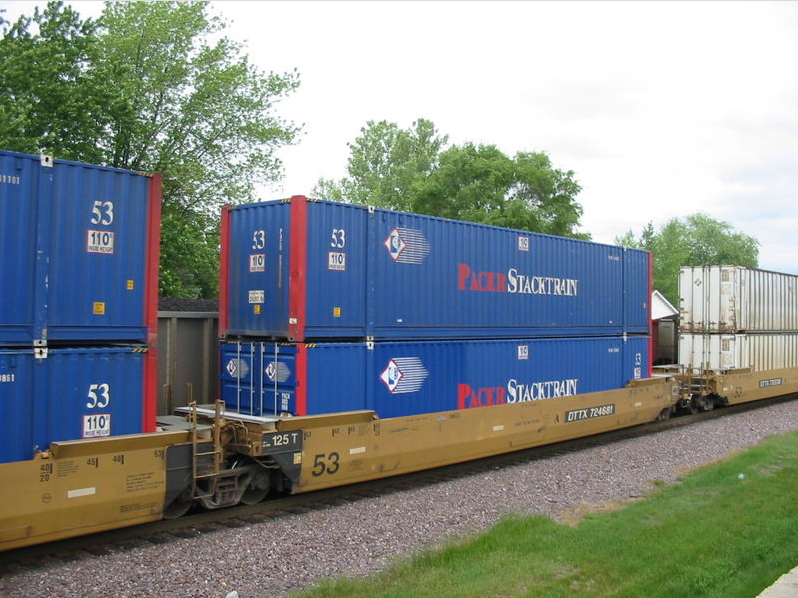 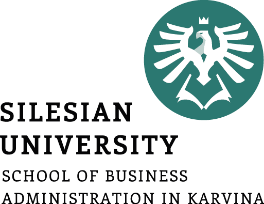 selected characteristics of combined transport:
Reduction of material handling costs
High security of transported goods
Minimizing the amount of heavy handwork
Unified technique of mechanization, automation, loading and unloading
Insufficient legislative support of the state
Insufficient harmonization of conditions for the operation of individual modes of freight transport
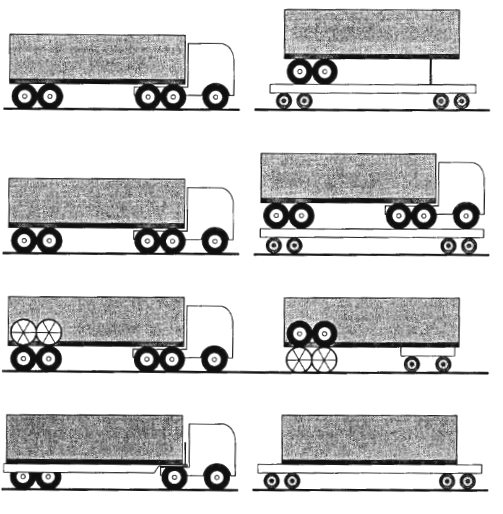 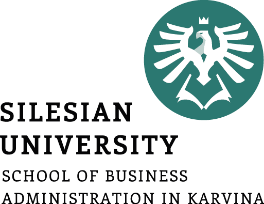 TOFC = trailer-on-flatcar




tractor with trailer on the flatcar


roadrailer



COFC = container-on-flatcar
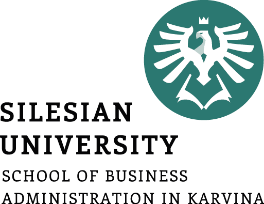 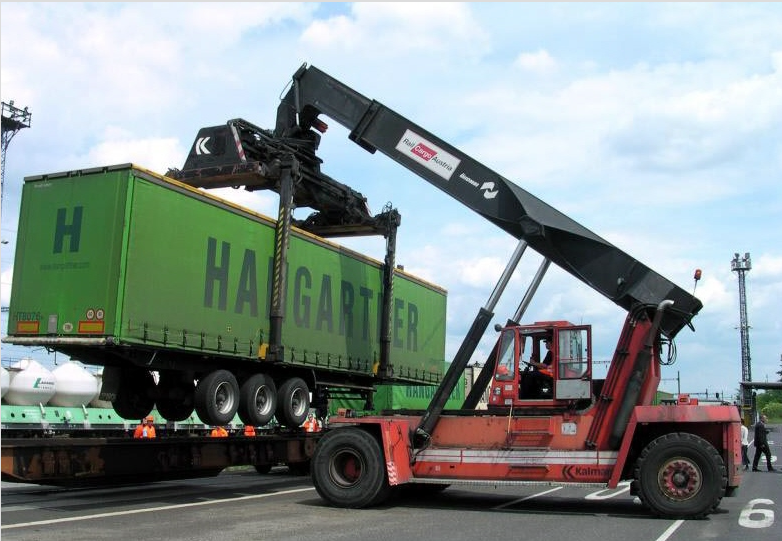 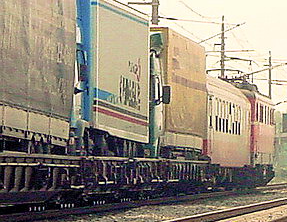 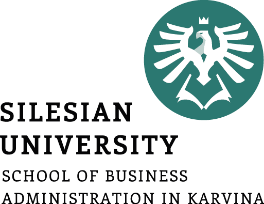 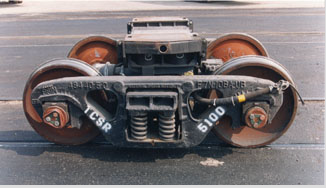 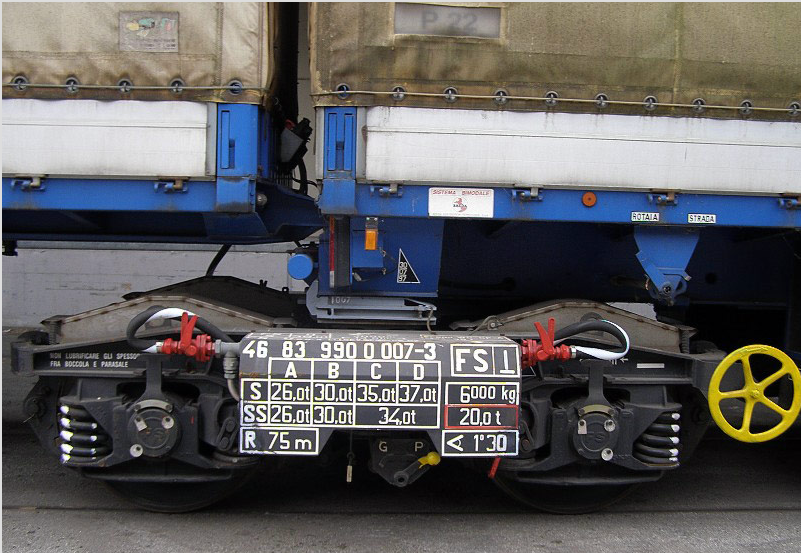 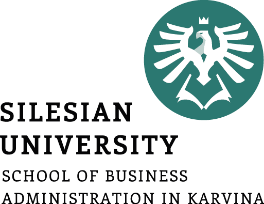 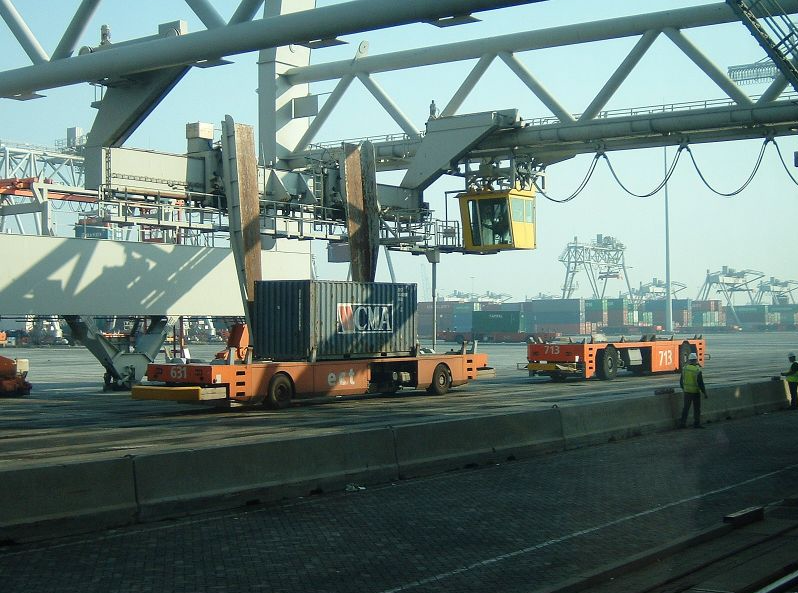 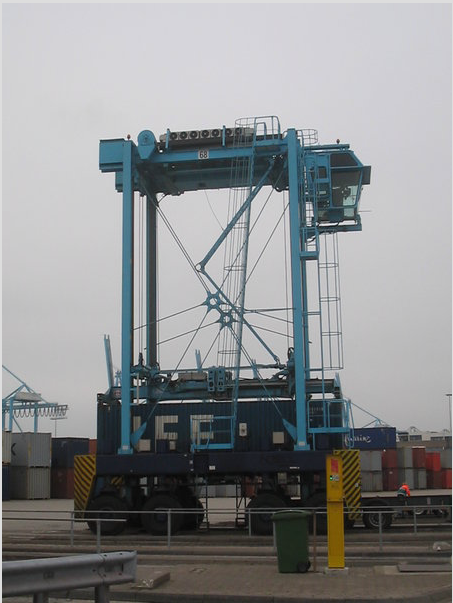 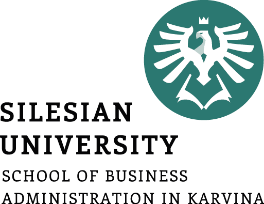 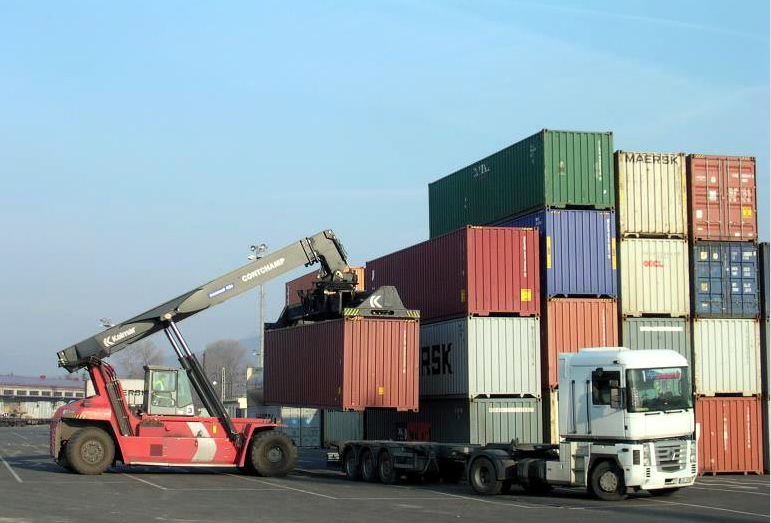 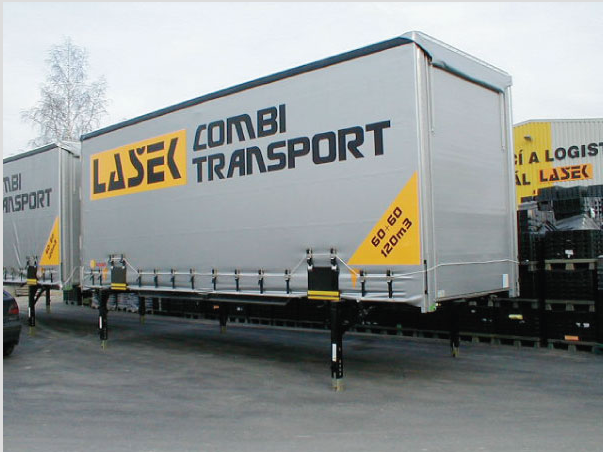 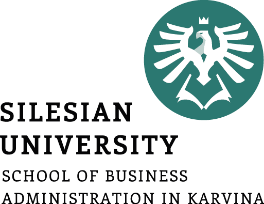 Summary of the lecture
You can:
Explain benefits of transport
Define transport facilities
Classify transport from different points of view
Characterize modes of transport according to transport routes